Тема 9. Екологічний моніторинг і система екологічної інформації
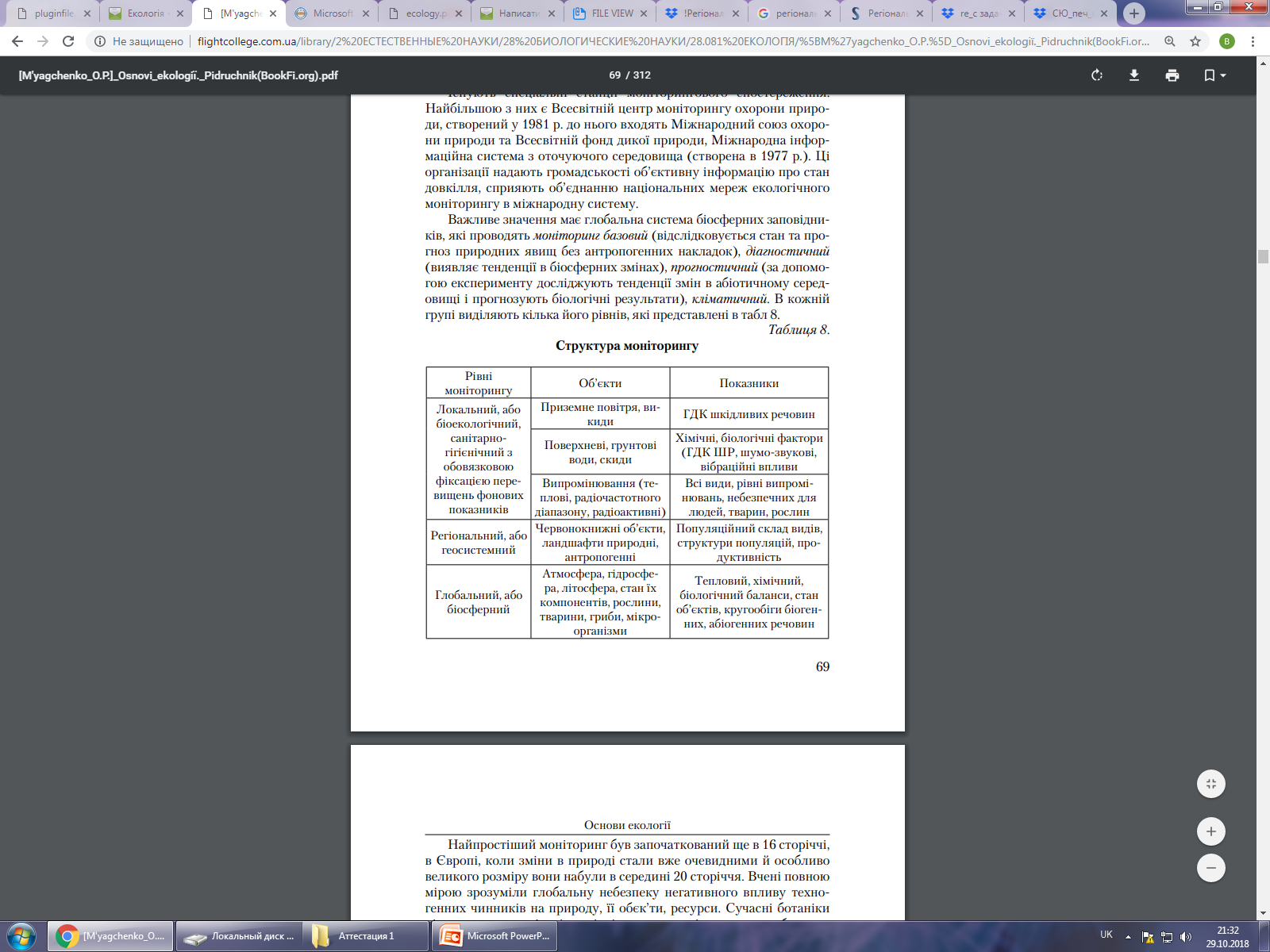 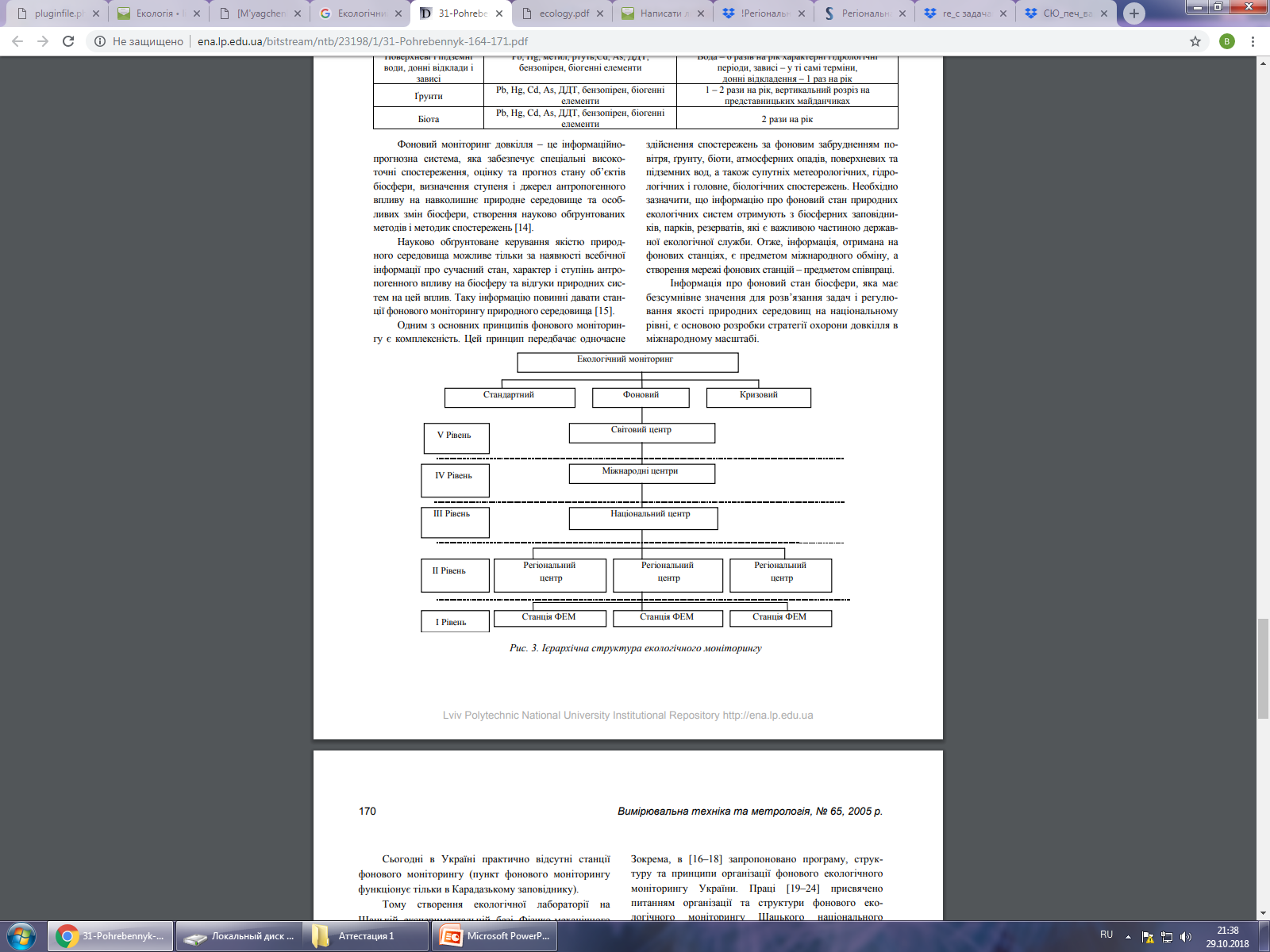 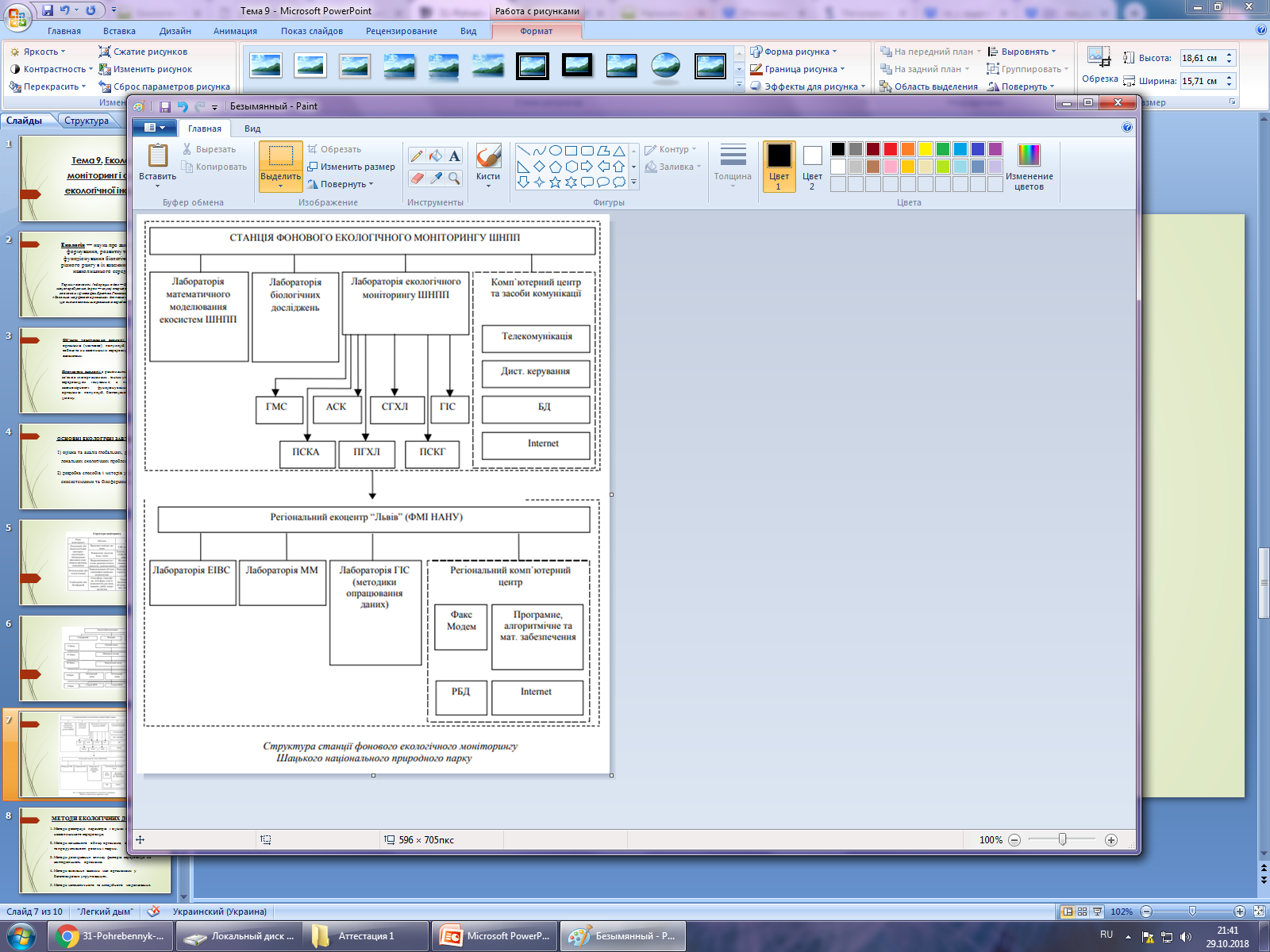 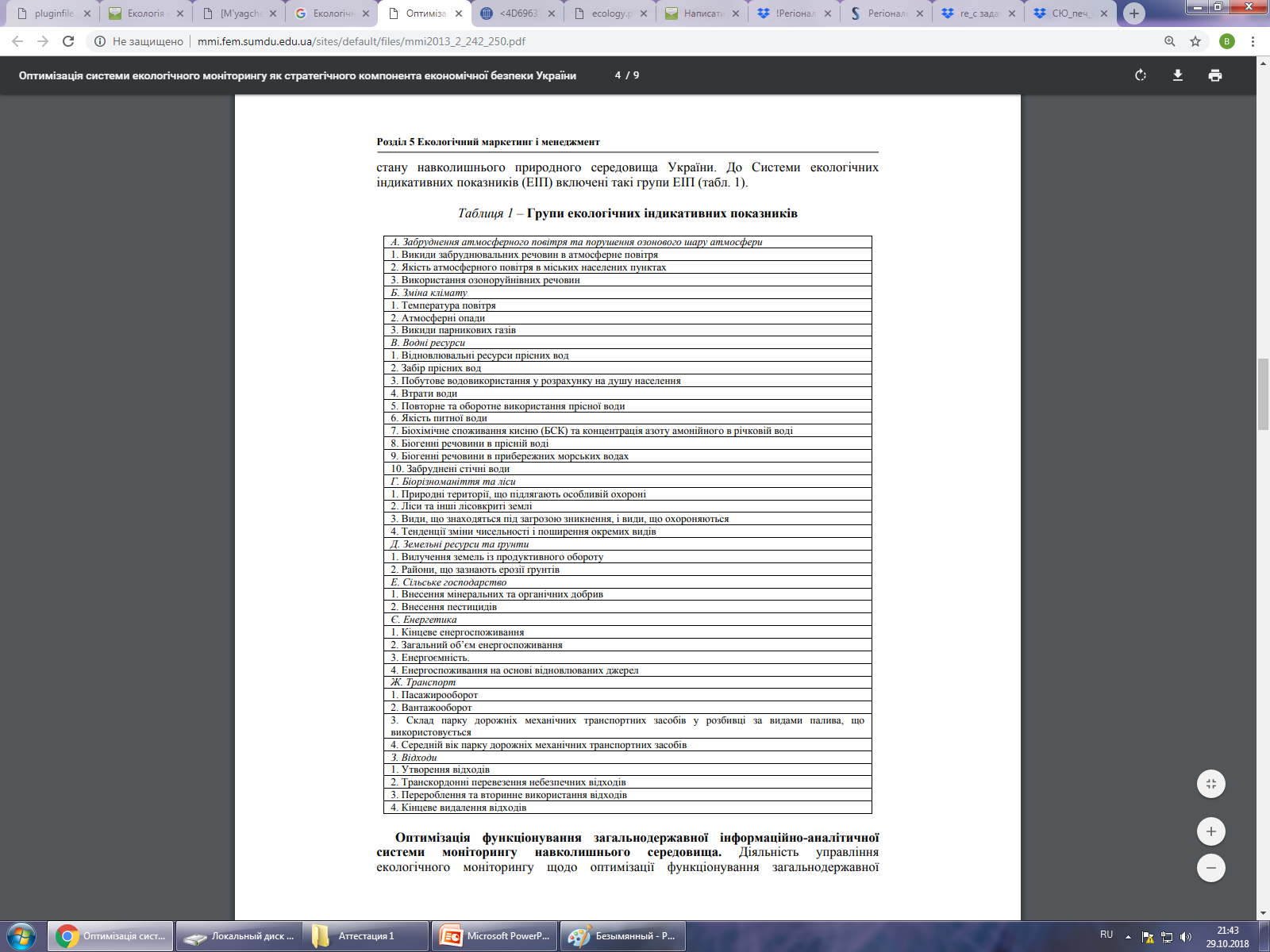 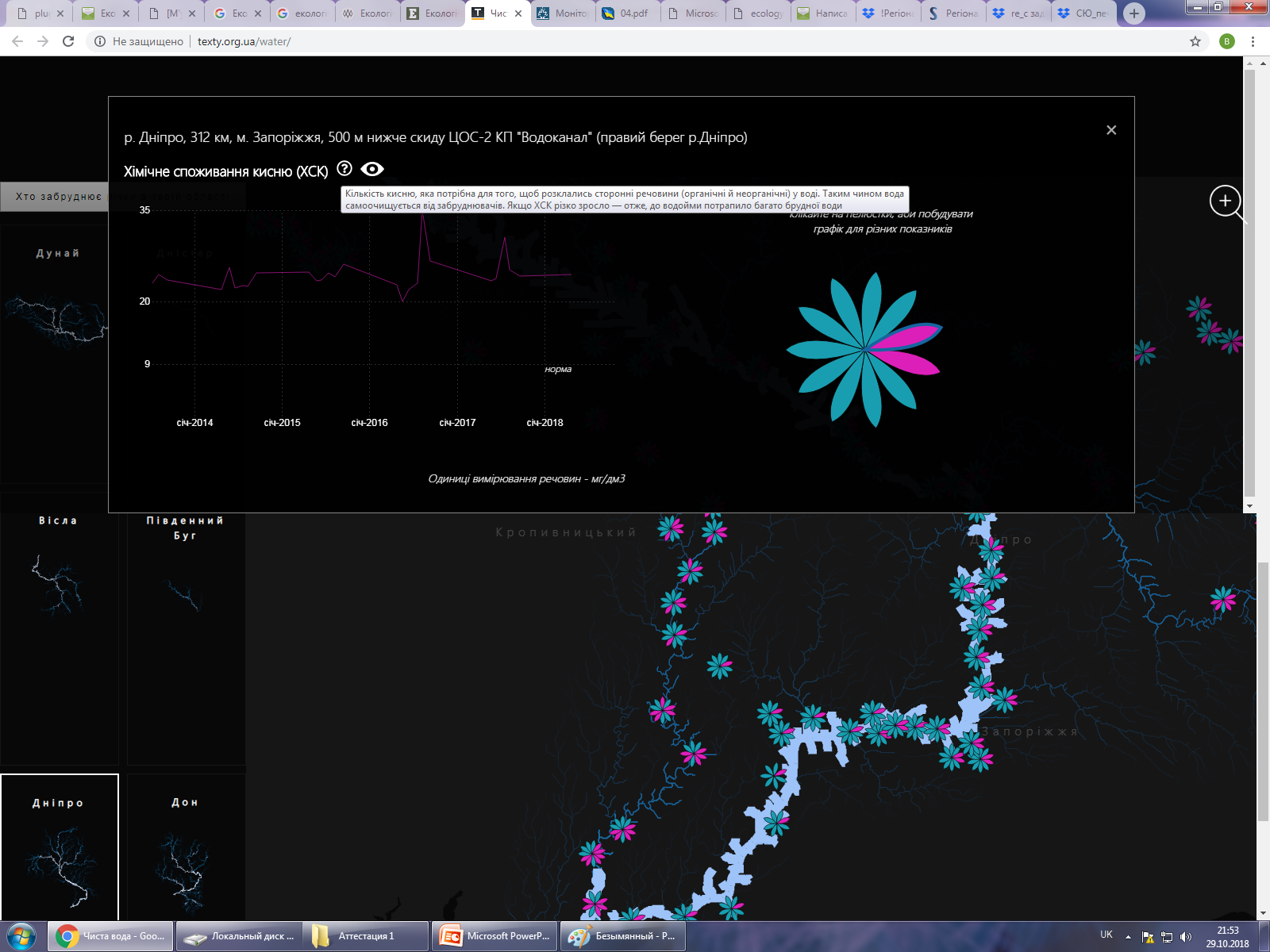 Інтерактивна карта забрудненості річок в Україні на основі даних Державного агентства водних ресурсів. 

На карті ‒ понад 400 пунктів контролю річкової води. 

Ви можете переглянути до 16 параметрів забруднення, а також з’ясувати, як його рівень змінювався протягом п’яти років.
http://texty.org.ua/water/
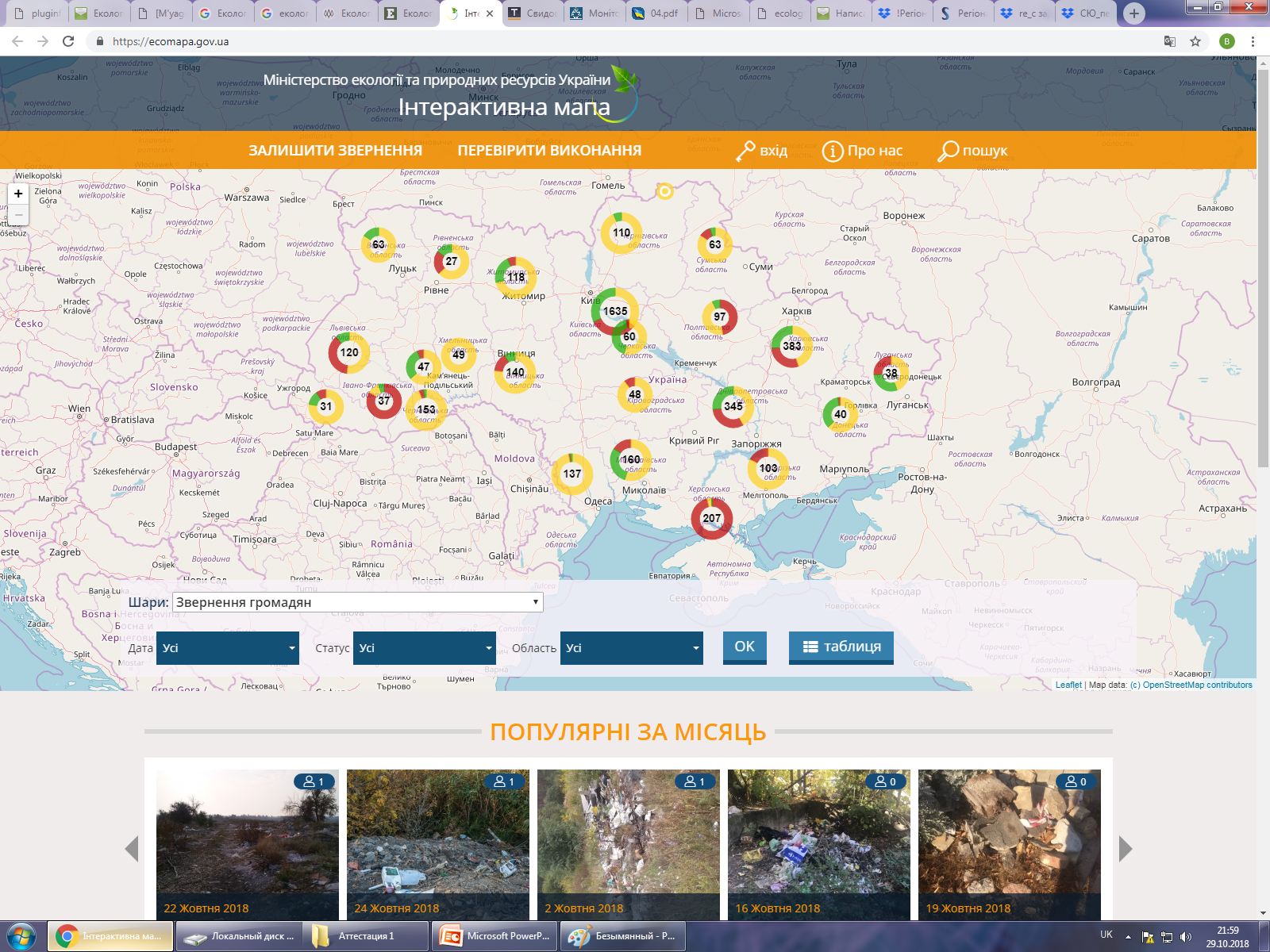 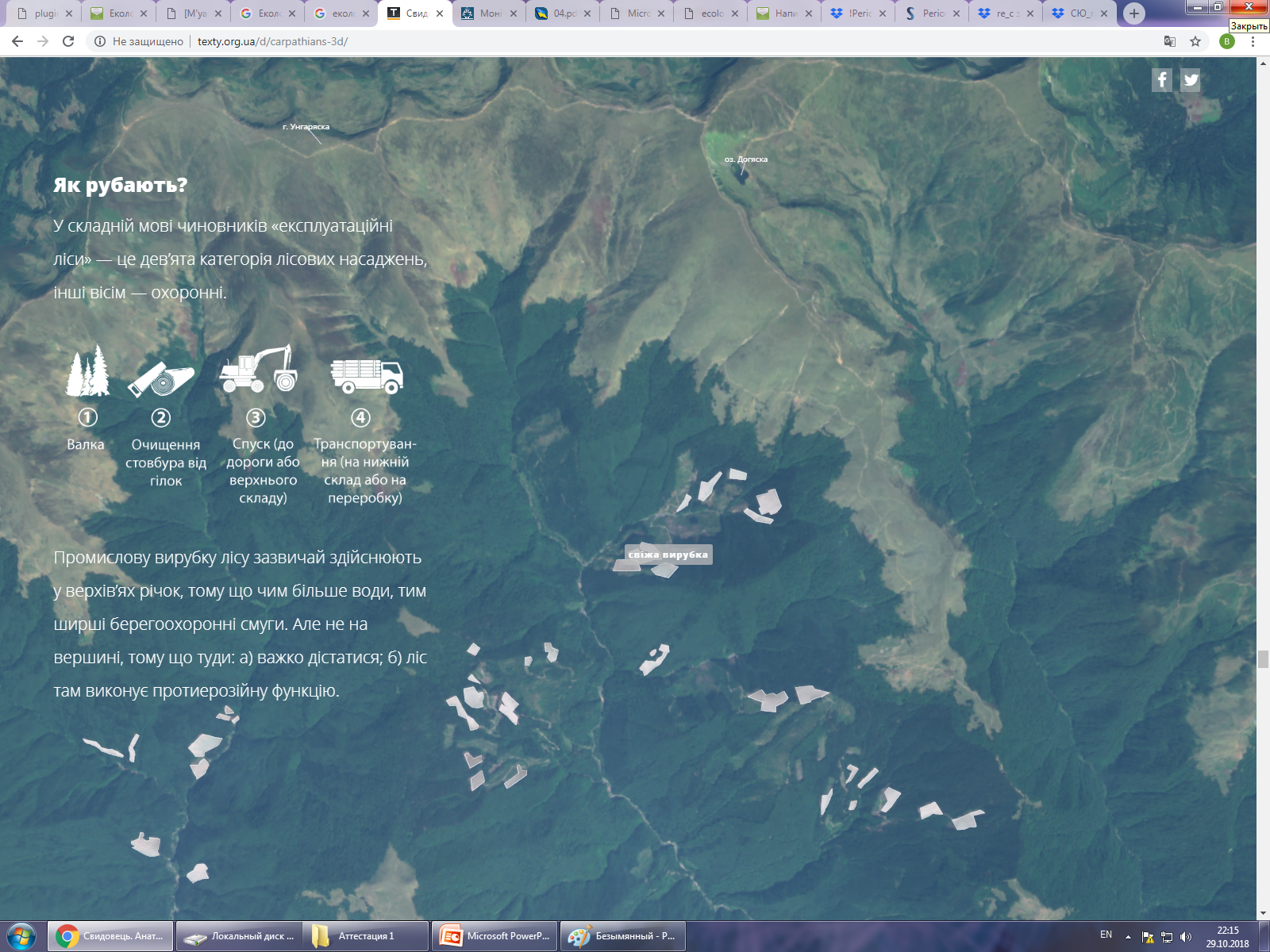 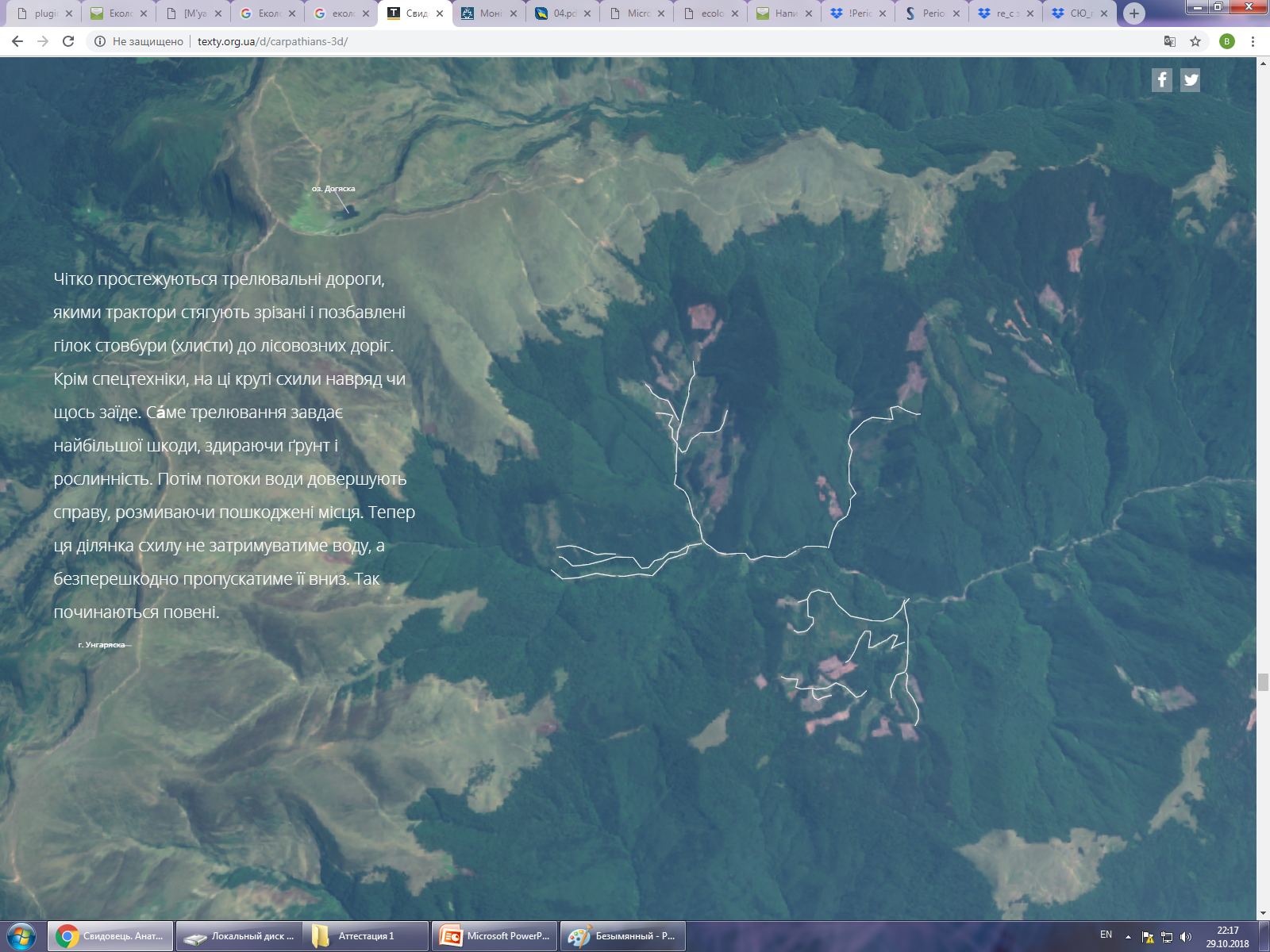 SaveEcoBot
Перший в Україні екологічний бот для моніторингу інформації про дозвільні документи та процедури промислових та інших забруднювачів довкілля.

Бот може легко знайти та впорядкувати для вас наступну інформацію:
1. Моніторинг реєстру ОВД (оцінка впливу на довкілля), в якому відображаються етапи проходження процедури екологічної оцінки планової діяльності підприємств.
2. Дані про дозволи на викиди шкідливих речовин в атмосферне повітря стаціонарними джерелами підприємств-забруднювачів 1, 2 та 3 груп.
3. Дані про спеціальні дозволи на користування надрами.
4. Дані про дозволи на спеціальне водокористування.
5. Дані про ліцензії на поводження з небезпечними відходами.
6. Інформація про суб’єктів господарювання, які мають податковий борг.
Екологічна експертиза та порядок її проведення

Екологічна експертиза - це комплексний аналіз технологій, матеріалів, устаткування, техніки, проектів, планів, прогнозів та іншої документації, який проводять висококваліфіковані спеціалісти та експерти з метою визначення відповідності поданих матеріалів чинному законодавству і розробки конструктивних пропозицій щодо охорони навколишнього середовища.

Існують державна та громадська екологічні експертизи.

Основною метою екологічної експертизи є всебічна оцінка впливу підприємств на природне середовище:
- на стадії затвердження проекту;
- при функціонуванні підприємства та при його розширенні;
- при складанні висновків та при виробленні рішення про затвердження або відхилення проекту;
- на стадії визначення можливості подальшого функціонування підприємства;
- при обмеженні випуску або припиненні випуску того чи іншого виду продукції;
- при визначенні необхідності установки та застосування нових природоохоронних заходів;
- при модернізації існуючих підприємств.
Основними завданнями державної екологічної експертизи є:
визначення екологічної безпеки господарської та іншої діяльності, яка може нині або в майбутньому прямо чи посередньо негативно вплинути на стан навколишнього середовища;
встановлення відповідності передпроектних, передпланових, проектних та інших рішень вимогам законодавства про охорону навколишнього середовища;
оцінка повноти і обґрунтованості передбачуваних заходів щодо охорони навколишнього середовища та здоров'я населення, які здійснюються природоохоронними органами та органами охорони здоров'я.